Using judicial review as a tool of systemic changeNational Advocacy Conference, October 2020
What we will look at
What is judicial review?
Grounds of challenge
Remedies (what can the court do?) 
The process of bringing a judicial review
Case studies: individual, local and national
Q&A
Judicial review and advocacy
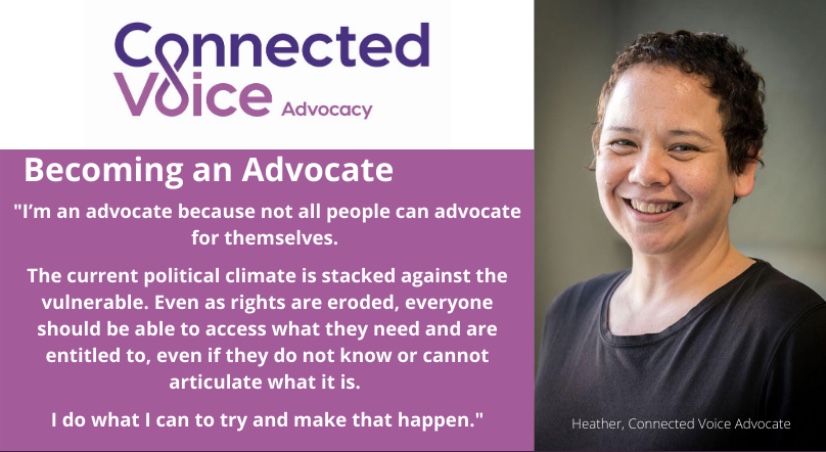 What is public law?
Public law is the part of the law which:

Governs relationships between people and the state
Governs the conduct of public bodies

Public law requires public bodies to act lawfully, rationally, fairly and compatibly with the human rights of people affected by their actions
What is public law?
“Ministers and public officers at all levels must exercise the powers conferred on them in good faith, fairly, for the purpose for which the powers were conferred, without exceeding the limits of such powers and not unreasonably.”

Tom Bingham, The Rule of Law
What is judicial review?
Judicial review is the process by which the courts review the lawfulness of decisions and acts by public bodies

It is a practical means of enforcing the rule of law: the principle that everyone – including the government, local authorities, police and the NHS – is subject to the law:
Parliament legislates to make the law
The government governs in accordance with the law
The courts interpret and apply the law
What is judicial review?
An application to the Administrative Court (a specialist court within the High Court)

Brought by a Claimant – this can be an individual, a group of people, a charity, NGO, campaign group, company etc

Against a Defendant – a public body such as a government department, local authority, NHS Trust or CCG, police force etc (or a company exercising public functions, e.g. where a public service is ‘outsourced’)

There may also be Interested Parties or Interveners
What is judicial review?
Judicial review is generally a remedy of last resort – if there is another effective means of challenging a decision, you will be expected to use it, unless it will not provide a sufficient remedy 

Examples of alternative means of challenge include:

Right of appeal to a tribunal, e.g. for individual welfare benefits decisions
Complaints procedure
Ombudsman scheme, e.g. the Parliamentary and Health Service Ombudsman or the Local Government Ombudsman
Judicial review on the front pages…
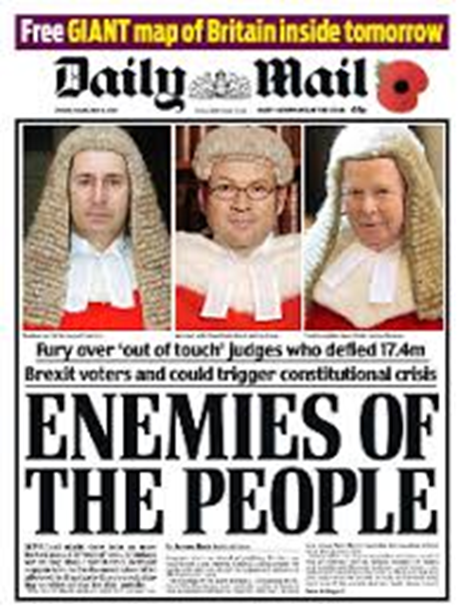 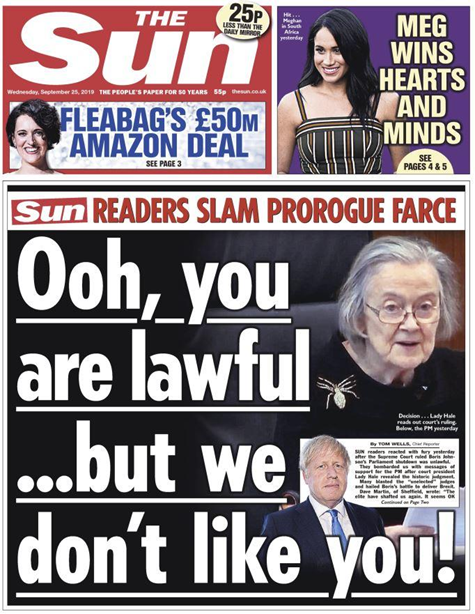 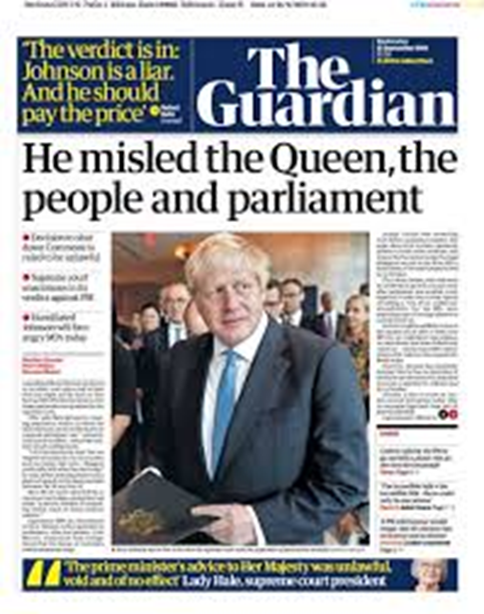 Who can bring a judicial review?
An individual (or individuals) who is affected by the decision – with support from a litigation friend such as a family member or advocate if they lack capacity to litigate

An organisation such as a charity, NGO or campaign group – as long as it has ‘sufficient interest’ in the issue
How can you fund a judicial review?
Legal aid is available for judicial review cases if a person is financially eligible (see civil legal aid eligibility keycard for summary). Legal aid also provides protection against adverse costs if the case is lost.

Crowdfunding – e.g. CrowdJustice

Private funding
Key questions
Who made the decision which your client wants to challenge?

When was the decision made?

What is the impact of the decision on your client and others?

How was the decision made?

Why is the public body’s decision or act unlawful?
Grounds of challenge
Why is the public body’s decision or act unlawful?

Three main ‘grounds’ of judicial review (which may overlap):

Procedural unfairness: the process leading to the decision was unfair

Illegality: the public body acted outside its legal powers

Irrationality: the decision was so unreasonable that no reasonable decision-maker could have made it (a high bar)
Grounds of challenge
Why is the public body’s decision or act unlawful?

A decision can also be challenged on the basis that the public body has acted in a way which is incompatible with human rights, as given effect by the Human Rights Act 1998

Note: the courts cannot overturn primary legislation passed by Parliament – the most they can do is declare it incompatible with the Human Rights Act (this is very rare)

The courts can overturn secondary legislation, e.g. Regulations made by government ministers
Grounds of challenge – examples
Procedural unfairness:
Failing to consult or carrying out an inadequate consultation
Breach of duties under the Equality Act, e.g. the public sector equality duty
Failures in the Care Act assessment process
Failure to follow guidance (e.g. statutory guidance)

Illegality:
Misinterpreting legal powers or duties
Applying an overly rigid policy (‘fettering’ of discretion)
Using a legal power for an improper purpose
Failing to take into account relevant considerations / taking into account irrelevant considerations
Grounds of challenge – consultation
In order for a consultation by a public body to be lawful:

It must be carried out when proposals are at a formative stage
It must give sufficient information about proposals to permit intelligent consideration and response by consultees
It must provide adequate time for consultees to respond
The product of the consultation must be conscientiously taken into account before a final decision is made
Remedies (what can the court do?)
Quashing order: to overturn or undo the decision being challenged, so that it has no legal effect

Prohibiting order: to stop a public body taking an unlawful decision or action which it has not yet taken

Mandatory order: to direct a public body to do something, e.g. to make a new decision
Remedies (what can the court do?)
Declaration: an order stating what the law is, or that a public body’s decision was unlawful

Declaration of incompatibility: a declaration that an Act of Parliament contravenes the Human Rights Act

Damages: financial compensation for the unlawful conduct (only available in limited circumstances)
The process of bringing a judicial review
You must act quickly: 

Any application for judicial review must be filed at court promptly and in any event within three months of the decision under challenge
The process of bringing a judicial review
Step 1: Identify the decision – what is the decision, who took it, when and how was it taken

Step 2: Funding – how will the case be funded? e.g. legal aid, crowdfunding, private funding

Step 3: Pre-action stage – send a pre-action letter to the Defendant setting out the facts and legal arguments. A response must usually be provided within 14 days
The process of bringing a judicial review
Step 4: Apply for permission – apply to the court for ‘permission’ to bring a judicial review (and for interim relief if urgent action is needed, e.g. an injunction)

Claimant files statement of facts and grounds
Within 21 days, the Defendant files summary grounds of defence
The papers are then passed to a judge to consider
The process of bringing a judicial review
Step 5: Permission – a judge will consider whether the case has ‘arguable’ grounds. If it does, the judge will grant permission to proceed to a final hearing. Within 35 days, the Defendant files detailed grounds of defence

(Step 5a: Permission refused – if permission is refused ‘on the papers’, you can apply for an oral renewal hearing for this to be reconsidered)
The process of bringing a judicial review
Step 6: Final hearing – the parties make legal arguments in court (oral witness evidence is rare), usually for one dayThe judge(s) will usually reserve judgment, i.e. hand down or deliver their judgment at a later date

Step 7: Costs – the usual rule is that the losing party pays the winning party’s legal costs
The process of bringing a judicial review
Step 8: Appeal – if your case is unsuccessful, you can apply for permission to appeal to the Court of Appeal. Permission will only be granted if there is a real prospect of success or there is another compelling reason for the appeal to be heard.

Step 9: Second appeal – if unsuccessful again, you can apply for permission to appeal to the Supreme Court
If the case is successful…
Winning in court will usually mean the decision is overturned – but note that this does not stop the public body trying to ‘re-make’ the decision lawfully at a later date

Many judicial review cases settle before reaching court – the vast majority of cases do not reach a final hearing, and often Defendants back down after a pre-action letter, or when the court grants permission
Case studies
An individual social care challenge: Laura v the council

A local consultation challenge: Fairway Day Centre

A local Equality Act challenge: Saving a soup kitchen

A national policy challenge: Article 39 v the government
Case study 1: Laura v the council
Laura is a 22 year old womanwith autistic spectrum disorderand learning difficulties

She lives with her parents andneeds support with personalcare and day-to-day tasks
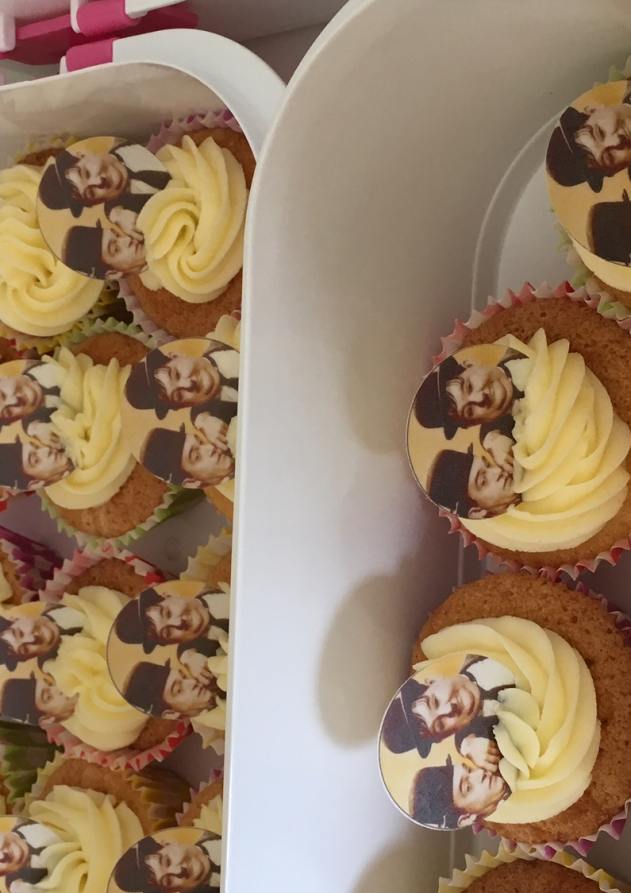 Case study 1: Laura v the council
After a re-assessment, the council reduced her supportfrom 20 hours to 8 hours p/w

We sent a pre-action letter tochallenge the council’s failureto lawfully assess Laura’sneeds and produce a lawfulcare plan in accordance with the Care Act
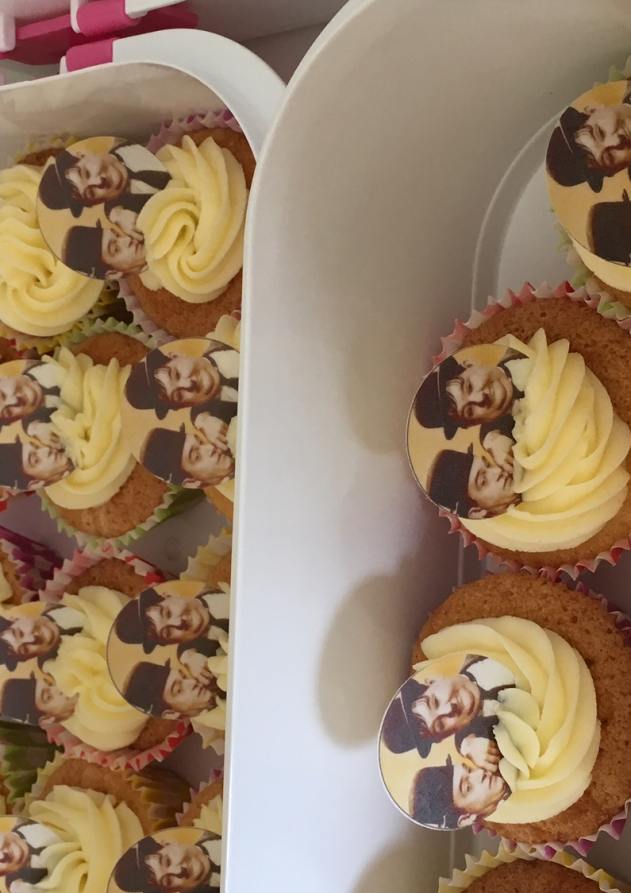 Case study 1: Laura v the council
With help from Laura and her mum – who was her litigationfriend – we set out in detail the support Laura needed

The council agreed to re-assess Laura’s needs, and after doing so produced an amended support plan which included 15 hours of direct payments for care and community activities, plus 6 hours of enablement support

This support enabled Laura to start a work experience scheme and a cooking life skills course
Case study 2: Fairway Day Centre
We acted for Jane, one of 70 disabled adults who usedFairway Day Centre in Birmingham

Jane has cerebral palsy andattends Fairway four days a week

Birmingham City Council decided to close Fairway – but without properly consulting users or their families (despite saying it would do so)
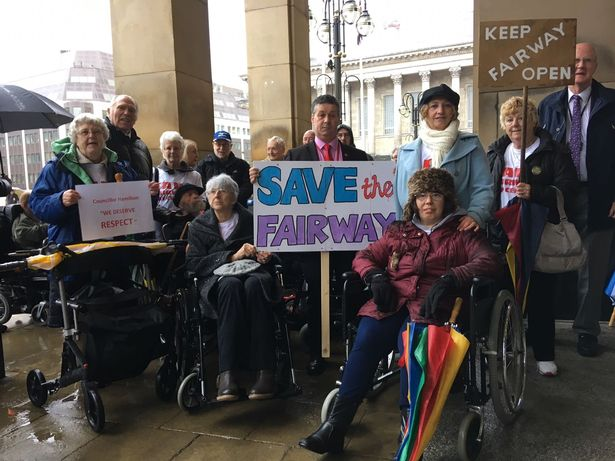 Case study 2: Fairway Day Centre
We sent a pre-action letter and, after the council refused to back down, filed an application for judicial review

We asked the court forinterim relief: an urgentorder to prevent the council from closing Fairway until the courtheard the case

The court granted theinterim relief… and thecouncil backed down!
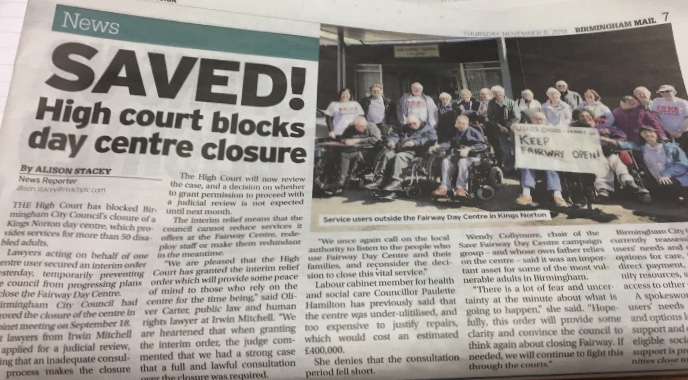 Case study 3: Saving a soup kitchen
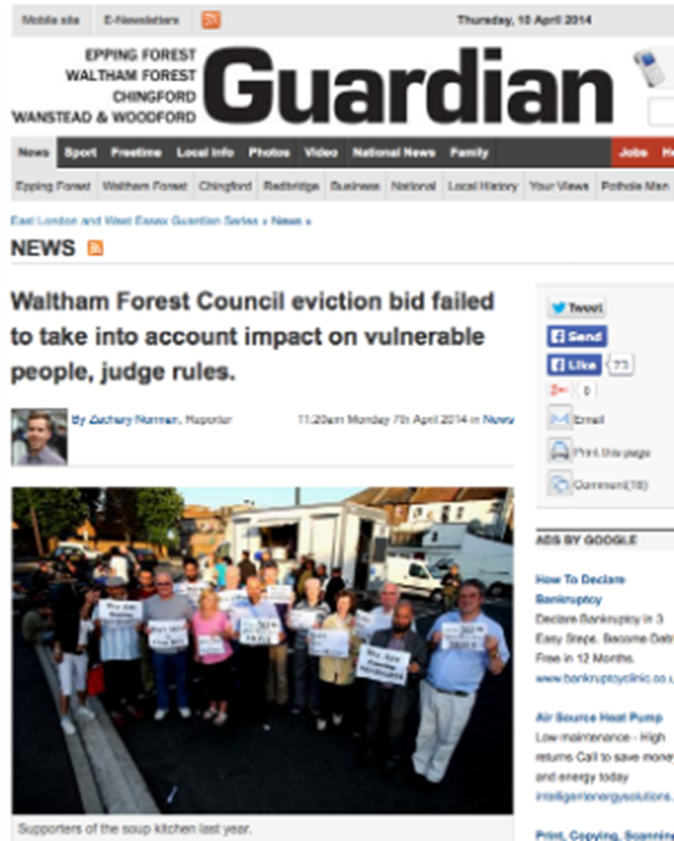 We acted for two homeless users of a soup kitchen, and the charity which ran it

The council decided to stop the soupkitchen using the publicly-owned car parkwhich it had operated from for years
The court found that the council’s decision was in breach of the Public Sector Equality Duty (s149 of theEquality Act), and it was quashed
Case study 4: Article 39 v the government
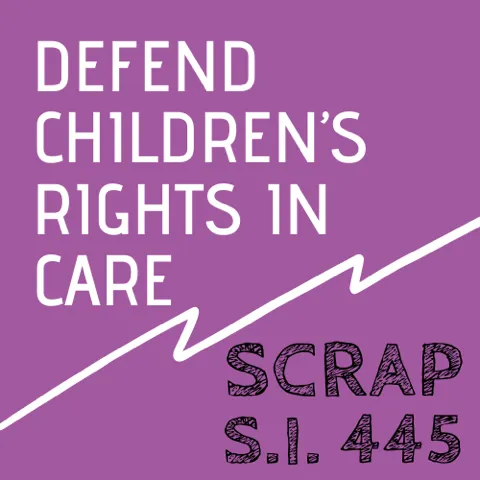 We are acting for Article 39, a children’s rights charity, in a challenge to Regulations which remove or dilute safeguards for children in care

Statutory Instrument 445: the Adoption and Children (Coronavirus) (Amendment) Regulations 2020
Case study 4: Article 39 v the government
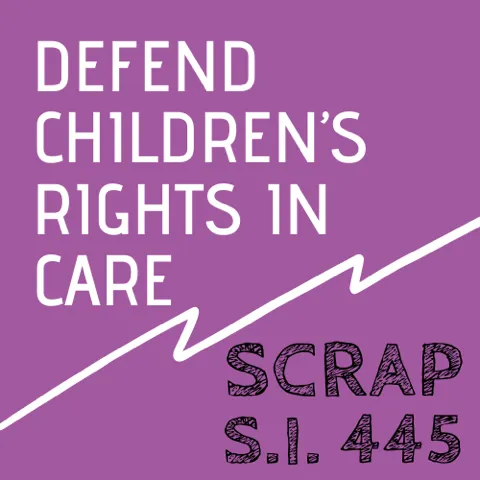 Article 39 say the changes are a disproportionate response to the Covid-19 crisis and significantly increase risk to vulnerable children

In the judicial review, we argue the Department for Education failed to carry out a lawful consultation before bringing in the Regulations
Case study 4: Article 39 v the government
High Court judgment:

“In anything less than a national crisis of quite such urgency I would have been minded to find that the consultation was not lawful if the (Children’s) Commissioner was not consulted. However, given the very particular focus of what the Defendant had to decide in amending the 2020 Regulations, the extreme urgency and the scale of the issues facing the Defendant in March-April 2020, I do not think there was an error of law in not consulting either the Commissioner or the Claimant.”

…but we were granted permission to appeal to the Court of Appeal, and the case was heard in September – watch this space
Q&A
irwinmitchell.com
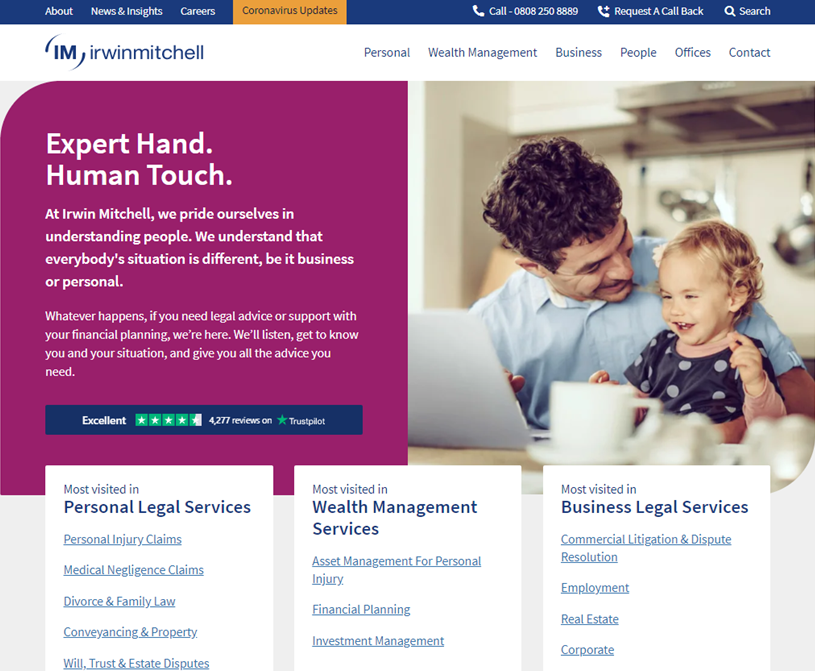 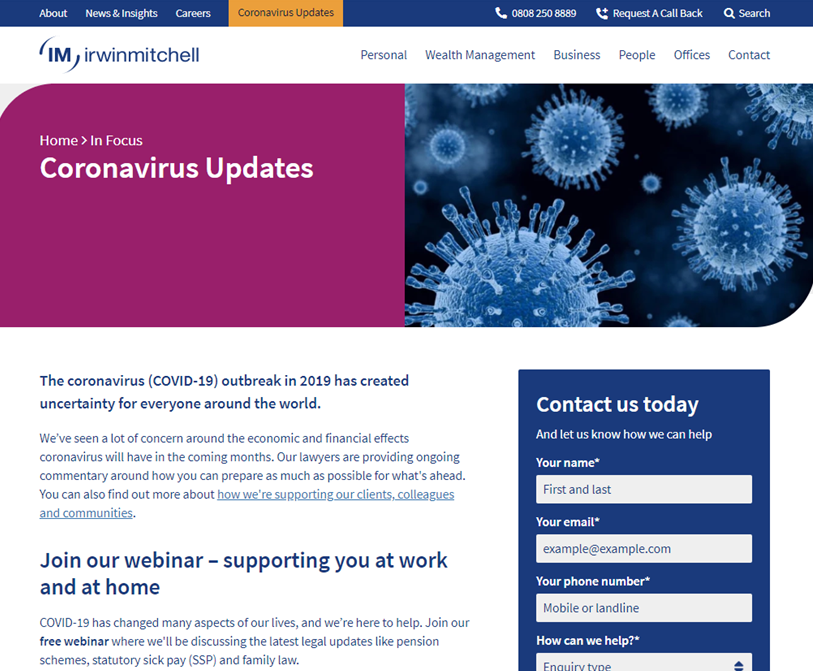 Contact
Oliver Carter
Solicitor
Oliver.Carter@IrwinMitchell.com